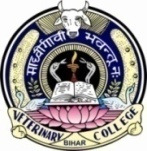 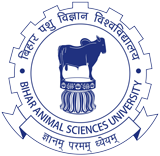 Balantidium coli
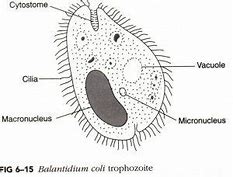 Dr. AJIT KUMAR
HoD
Department of Veterinary Parasitology
Bihar Veterinary College
Bihar Animal Sciences University
Patna-800014
Image source: Google image
Phylum: Ciliophora
Balantidium coli
 Highly organized protozoan having two dissimilar nuclei.
A large macronucleus responsible for cytoplasmic  activities of the organisms and a small vesicular micronucleus concerned with reproductive process.
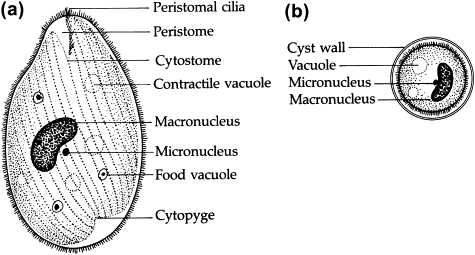 Image source: Google image
Balantidium coli
Locomotion: by cilia.

Reproduction: Asexual reproduction by transverse binary fission and sexual reprocess by conjugation.
Balantidium coli
Host: Pig, dog, cattle, monkey and man.
Location: large intestine ( caecum and colon).

Two developmental stages: Trophozoite and cyst
Balantidium coli
Trophozoite
Active motile stage and 50-60µm in length.
  At the anterior end funnel shaped peristome which leads to cytopharynx or mouth. 
Two dissimilar nuclei i.e. macronucleus kidney shaped and micronucleus lies in the notch of macronucleus.
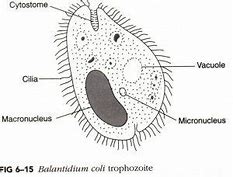 Cytopyge
Image source: Google image
Balantidium coli
Trophozoite
Two contractile vacuoles one at each end.
An excretory organelle i.e. cytopyge present at the posterior end of the organism.
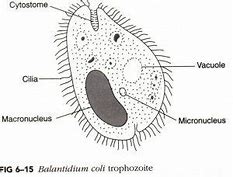 Cytopyge
Image source: Google image
Balantidium coli
Cyst:

Ovoid to spherical in shape, double walled, yellowish in colour and 40-60 µm in diameter. 

Cysts are formed both inside and outside the host body.
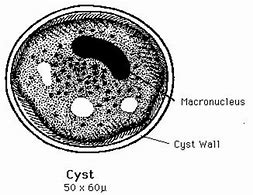 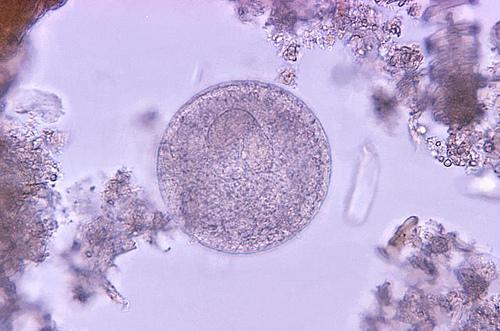 Image source: Google image
Balantidium coli
Transmission: 

Pig is considered as primary hot and in it B. coli exists as commensal in the large intestine of most pigs. 

Pig is probable the persistent source of  infection for man, cattle etc.

Hosts get infection through the ingestion of contaminated food and water with cyst of B. coli.
Life-cycle of Balantidium coli
Balantidium coli
Pathogenesis and symptoms: 

In pigs  normally it is non-pathogenic but occasionally invade the mucosa and producing superficial to deep ulcer with enteritis. It produces diarrhoea and dysentery with hemorrhage.
Balantidium coli
Pathogenesis and symptoms: 

In man, B. coli produce superficial to deep ulcer associated with enteritis. The initial lesions may resemble those produce by Entamoeba histolytica but do not show the similar tendency to enlarge or spread.
Balantidium coli
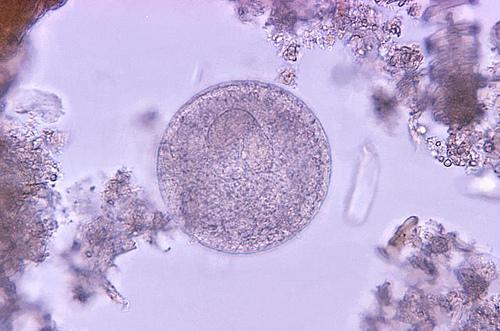 Diagnosis:
 
Microscopic faecal examination reveals cysts.
Trophozoite stage may be found in diarrhoeic stool.
Cyst
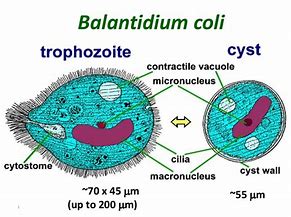 Image source: Google image
Balantidium coli
Treatment:

  Tetracycline, Metronidazole etc.

Control: 
Good hygiene and proper sanitation.
Proper disposal of faces of pig and man.
THANK YOU